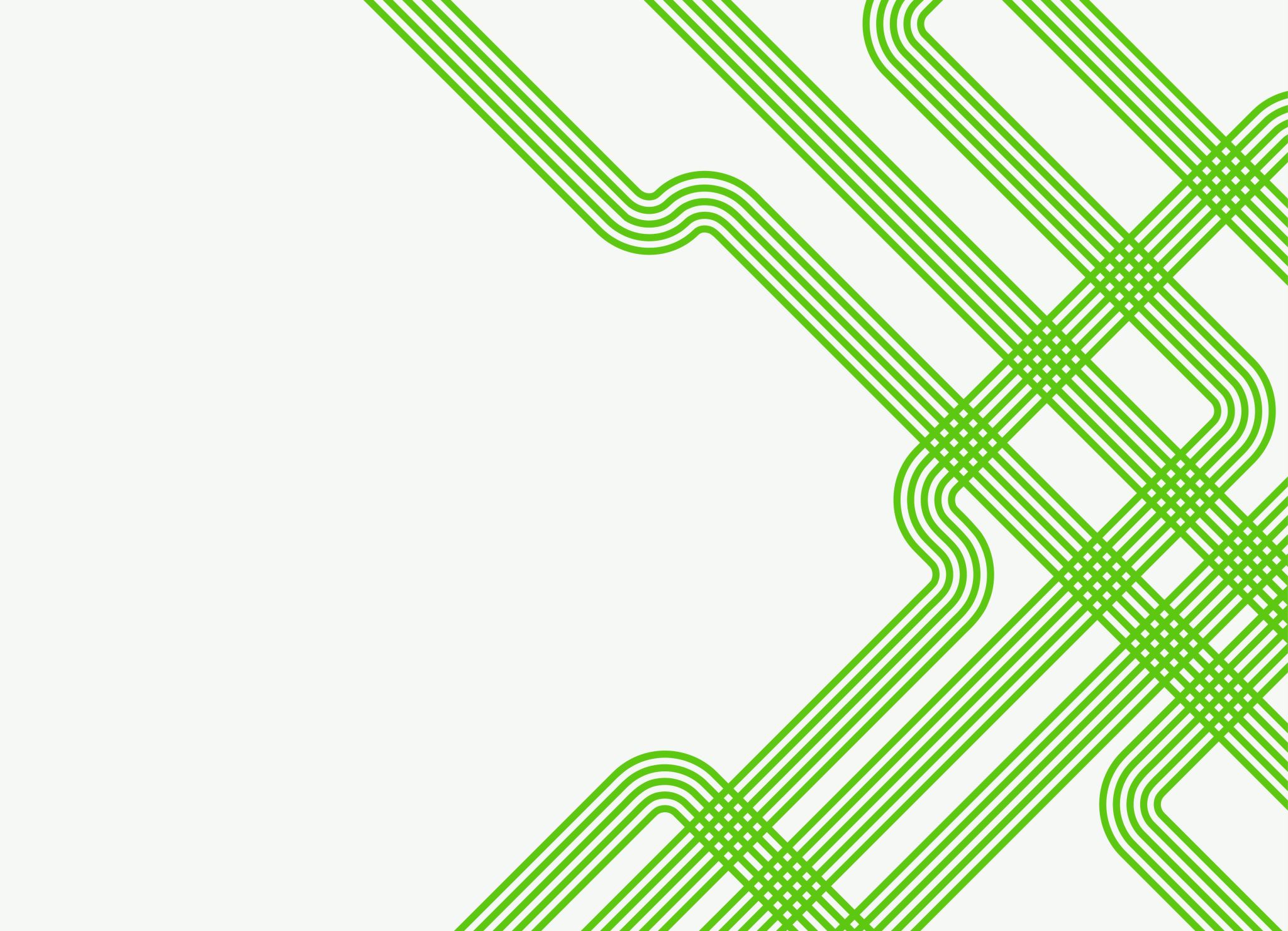 Carbon-Aware Networks
Sawsan El Zahr, PhD student at University of Oxford
Joint work with Paul Gunning (BT) and Noa Zilberman
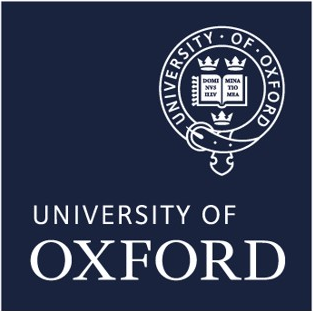 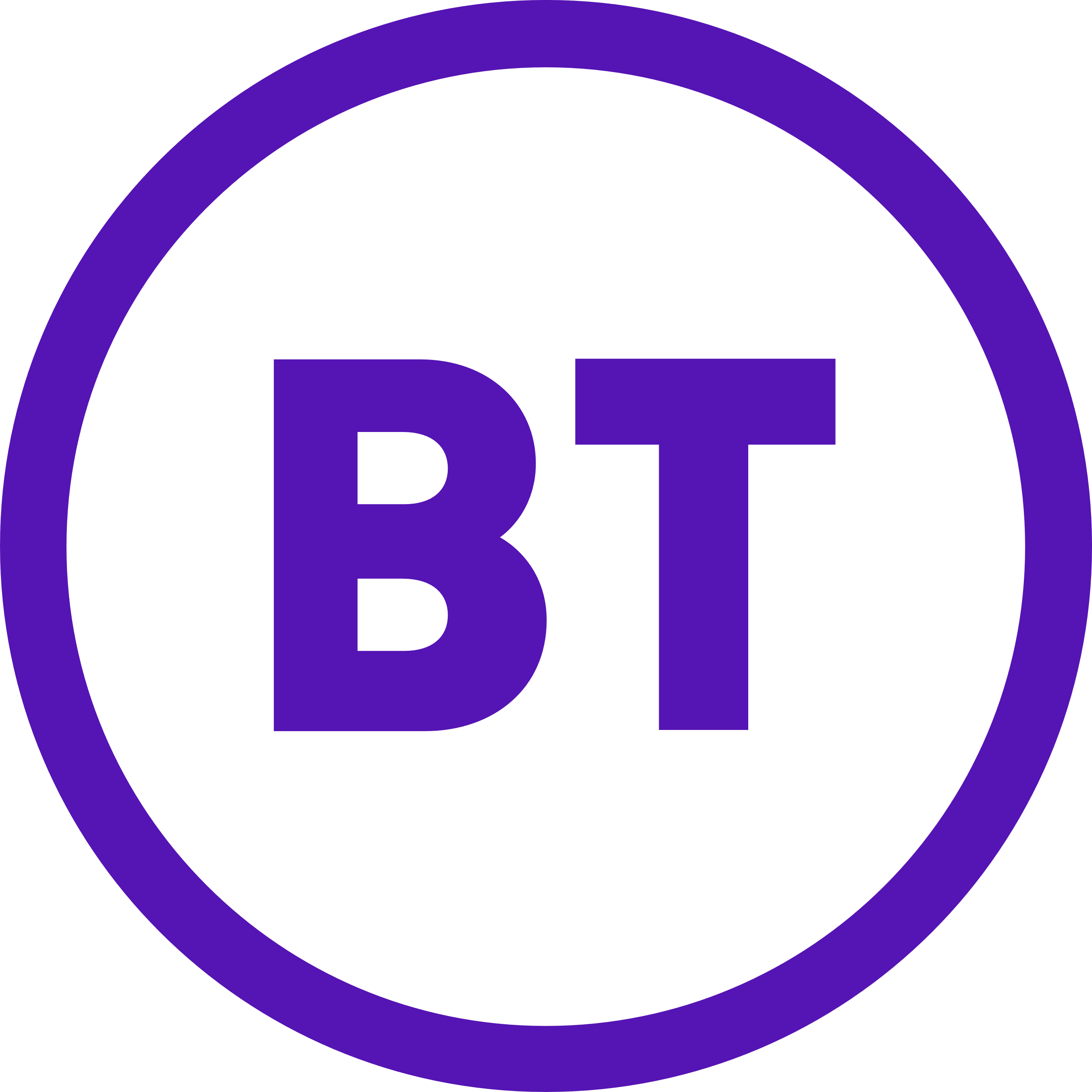 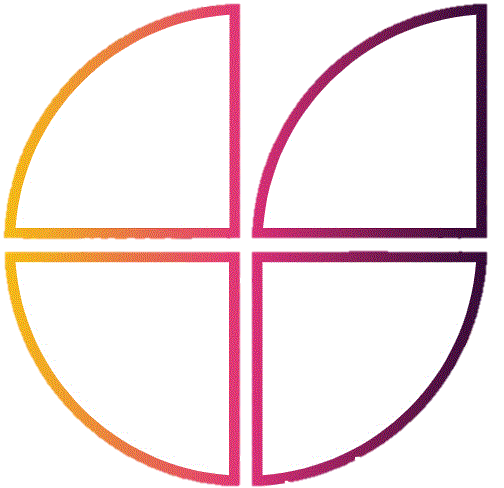 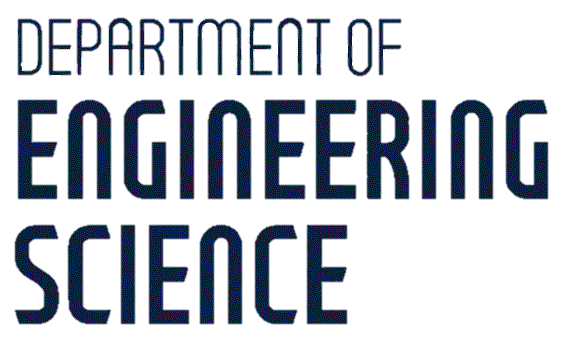 2050 Net Zero Goals
Internet
What about the carbon footprint of the Internet?
[Speaker Notes: To meet the net zero goals by 2050, all sectors are trying to reduce their carbon emissions.
Transportation, agriculture, energy sector and so on all are trying to improve their productivity and resource use efficiency. 
And as we know, a big part of this improvement is through automation which is mainly relying on the Internet. 
So the dependence on the Internet is increasing, the infrastructure is expanding and then a question to ask is really what about the carbon footprint of the Internet itself?]
“You can’t improve what you don’t measure.”
[Speaker Notes: Now we might have heard of estimates of the carbon footprint of the Internet, some overestimates and some underestimates.
But the main problem is that we can’t improve what we don’t measure. 
The main problem is the lack of accurate derivation tools, the lack of metrics, the lack of standard green solutions as well as the lack of policy to enforce Internet Service Providers to reduce their carbon emissions.]
Carbon-Aware Networks
[Speaker Notes: So, what we need is to make computer networks carbon-aware. We need to introduce carbon-awareness to the operation of the Internet.]
Carbon efficiency is different from Energy efficiency
Energy Efficiency
Reduce energy consumption  less carbon emissions 


Account for the energy source and look for renewables
Carbon Efficiency
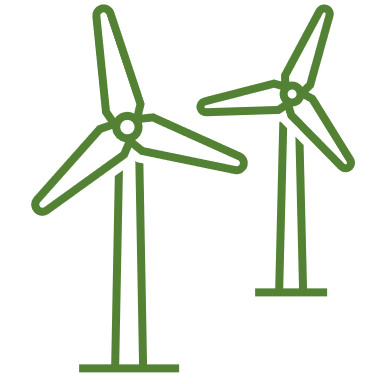 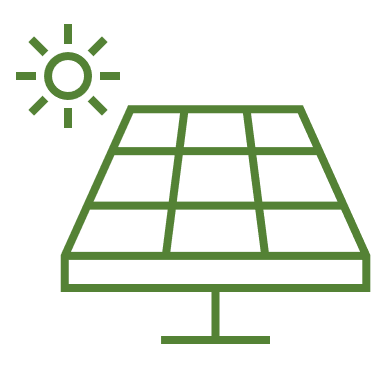 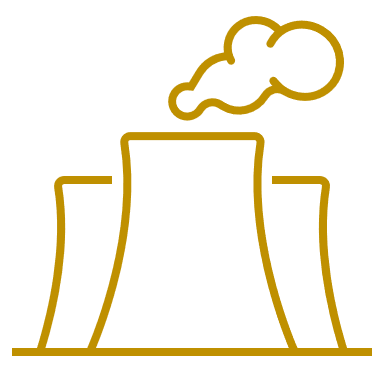 1 kWh	                      ~ 0 gCO2		        ~ 500 gCO2
[Speaker Notes: So what is carbon awareness or carbon efficiency? Sometimes it can be confused with energy efficiency. 
So kind of obvious, if we reduce the energy consumption then we reduce carbon emissions. correct! And that is energy efficiency. Whereas, if we account for the source of this energy consumed then we can see that the same amount of energy consumed from renewable energy sources will result in less carbon emissions compared to using fossil fuels. And that is carbon efficiency.]
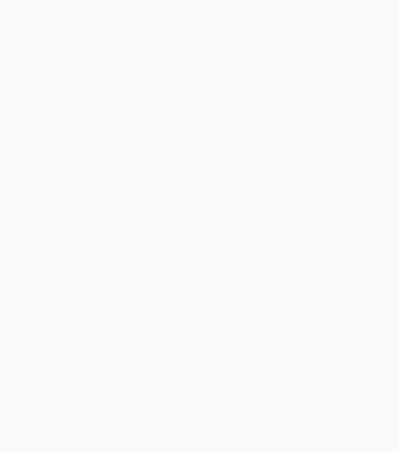 Add the Carbon Intensity Metric
Unit: gCO2/kWh
Measure of carbon emissions due to 1 kWh of energy produced
Carbon intensity varies:
per day
per season
per region
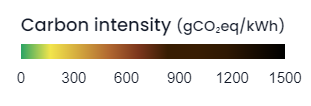 Image Source: Electricitymap.org
[Speaker Notes: To capture this carbon efficiency, a very important metric here is the carbon intensity, which is the measure of how much carbon is emitted to produce 1 kWh of energy. 
This metric varies a lot between regions, as you can see in the figure, this is the carbon intensity in European countries. 
So, the carbon intensity varies a lot per region, but also varies significantly per day and per season.

Now, back to networks, how can we benefit from this? One way is by placing equipment in green regions, another way is:]
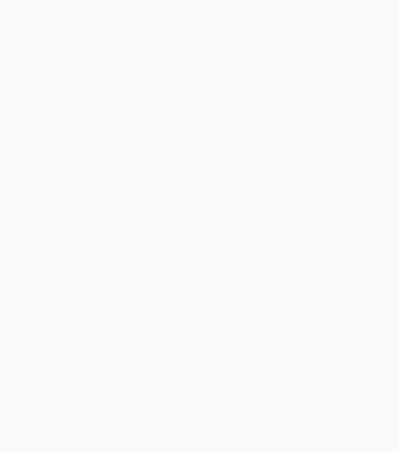 Carbon-aware Routing
Exposure of carbon-intensity data from eGrid
Space-shifting of traffic flows!
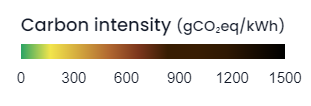 Image Source: Electricitymap.org
[Speaker Notes: Carbon-aware Routing which is more dynamic.
so now by exposing this carbon intensity information to the routing protocols, packets of information can be routed through greener paths, so through regions with a lower carbon intensity]
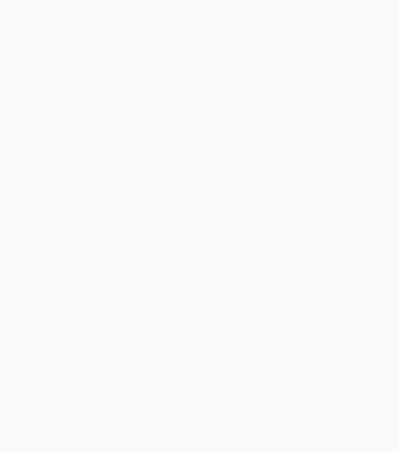 Advantages
Carbon intensity is predictable
No additional costs
Joint optimization with QoS metrics
Easy 15% carbon reductions!
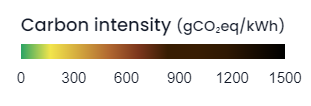 Image Source: Electricitymap.org
[Speaker Notes: A big motivation to this approach is the ability to predict this carbon intensity data ahead of time, because of new machine learning algorithms, so that is plenty of time ahead for planning.
Moreover, this approach has no additional costs. because equipment is the same, no change in the infrastructure, it’s still the basic routing plan but we’re adding a new metric to it. 
So carbon intensity can be integrated now with existing QoS metrics. 
And, finally, we simulated this approach and tested it on real network topologies including GEANT, and this resulted in an easy 15% carbon reductions with negligible impact on user experience.]
Call to Action
Researchers: resolve technical challenges
Trusting the carbon intensity information
Standardising sustainability metrics
Tying electricity consumption and carbon intensity to applications


Standard sustainability indicators for Apps and ISPs


Users: 
Choose the greenest ISP
Choose the greenest apps
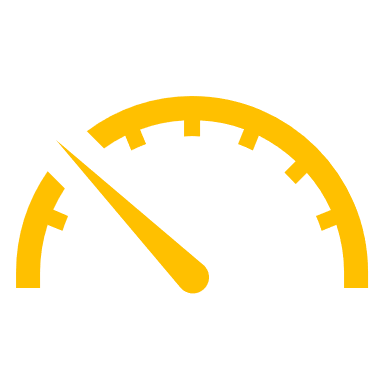 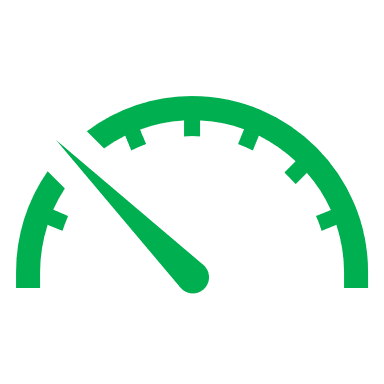 ISP1	                  ISP2
[Speaker Notes: So, what are the next steps? And what is the role of every person in this room?
For researchers, there are some technical challenges yet to be resolved. 
For example, we need to look at the accuracy and truthfulness of the carbon intensity data from the energy grid, we need some standards for the sustainability metrics of networking equipment and finally we need to tie energy and carbon back to the applications or even users. 
So, one result of this implementation is having standard sustainability indicators for apps and ISPs.
And then comes the role of users to pick the greenest apps and greenest ISPs.]
Link to the paper:“Exploring the Benefits of Carbon-Aware Routing”, Proceedings of the ACM on Networking, 1(CoNEXT3), Dec. 2023.
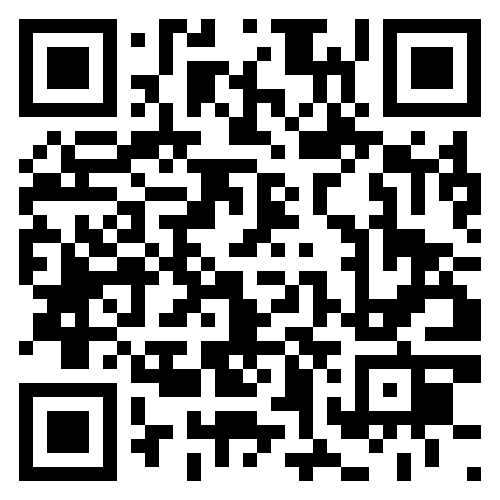 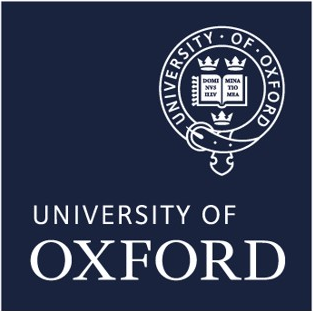 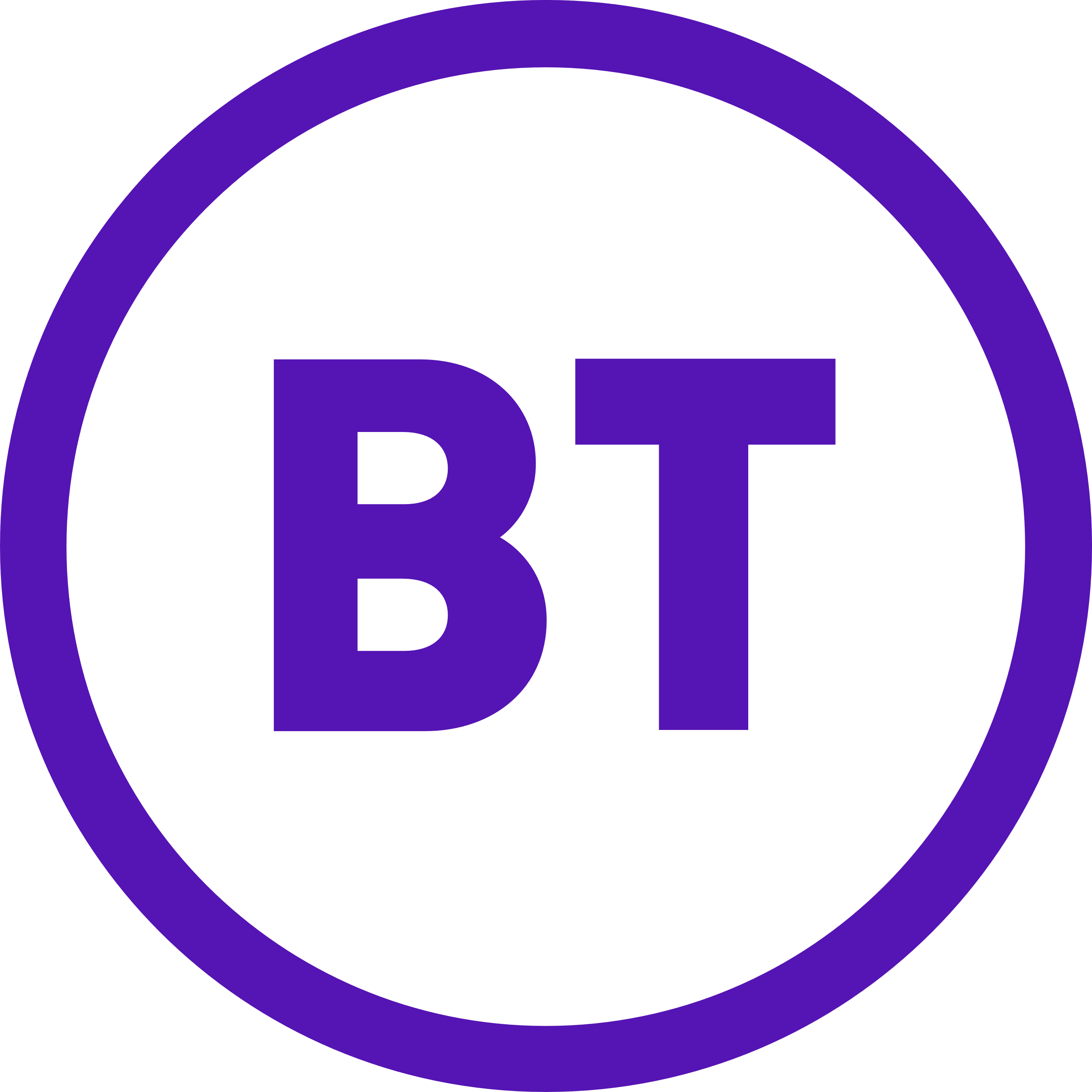 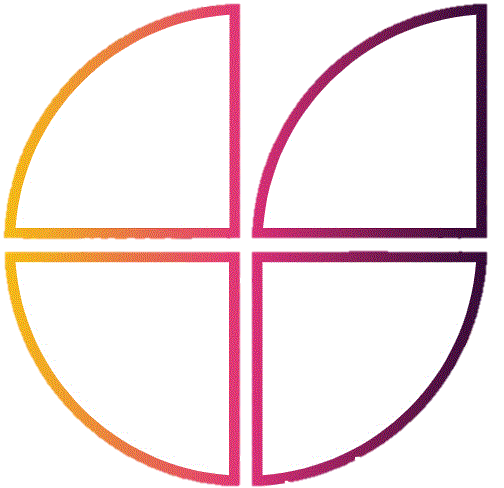 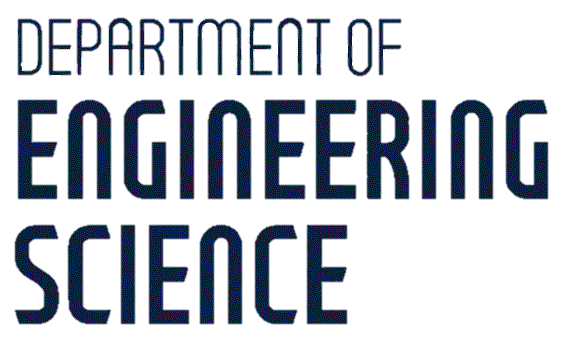